সবাইকে ফুলেল শুভেচ্ছা
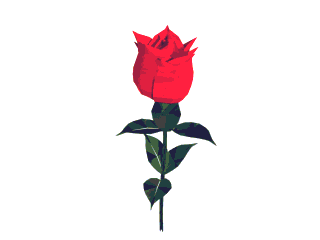 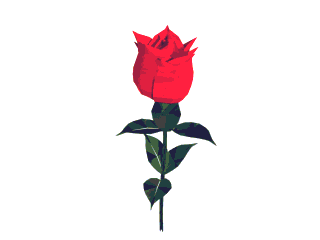 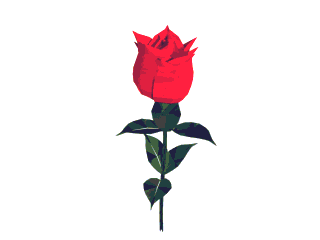 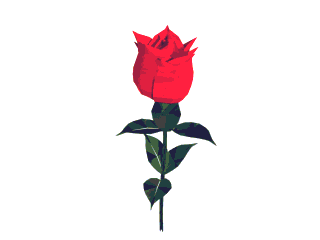 পাঠ পরিচিতি
শ্রেণিঃ নবম
বিষয়ঃ পদার্থবিজ্ঞান
অধ্যায়ঃ সপ্তম
তারিখঃ০৪-০৯-২০১৮ 
উপস্থিত শিক্ষার্থীঃ২৬জন
উপস্থা্পনায় 
ত রিকুল  ইসলাম 
সহঃশিক্ষক (বিজ্ঞান)
রঘুনাথপুর উচ্চ বিদ্যাল্য 
নবাব গঞ্জ,দিনাজপুর
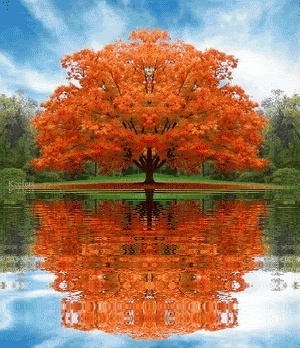 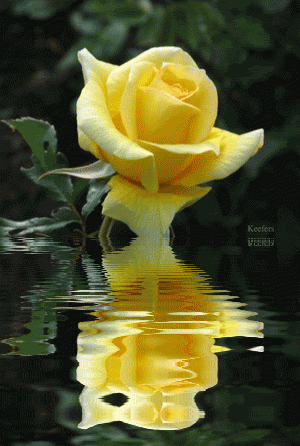 চিত্রের ঘটনা কখন এবং কিভাবে সম্ভব ?
আলোর প্রতিফলনের কারনে
আজকের পাঠ শিরোনাম
আলোর প্রতিফলন
আচরণিক উদেশ্য
১।
আলোর প্রতিফলন কী তা বলতে পারবে।
২।
প্রতিবিম্ব কিভাবে গঠিত হয় তা ব্যাখ্যা করতে পারবে।
বাস্তব জীবনে আলোকীয় ঘটনার অবদান উপলব্ধি করতে পারবে।
৩।
আলোর প্রতিফলন
বল
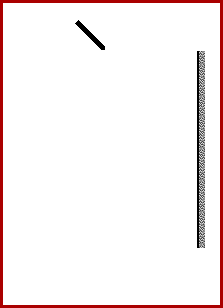 বলটি ভূমিতে পড়ে কি হল?
দর্পণ
আলোকরশ্মি দর্পণে পড়ে কি হল?
ভূমি
আলোকরশ্মি কোন স্বচ্ছ মাধ্যম দিয়ে চলার পথে অন্য মাধ্যেমে বাধা পেয়ে ঐ মাধ্যমেই ফিরে আসে। এরূপ ঘটনাই আলোর প্রতিফলন।
একক কাজ
আলোর প্রতিফলন কি ?
কিরূপ মাধ্যেম আলোর প্রতিফলন ঘটে ?
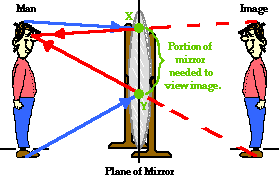 মানুষ
প্রতিবিম্ব
প্রতিফলিত
রশ্মি
আপতিত রশ্মি
ভিডিওটি দেখ
চিত্রটি দেখ
কোন বস্তু থেকে আলোকরশ্মি কোন মসৃণ তলে বা দর্পণে আপতিত হয়ে প্রতিফলিত রশ্মি আমাদের চোখে প্রবেশ করে বস্তুর প্রতিবিম্ব গঠন করে।
জোড়া কাজ
প্রতিবিম্ব কিভাবে গঠিত হয় ?
কিরূপ মাধ্যেমর সাহায্যে প্রতিবিম্ব গঠিত হয়?
আলোর প্রতিফলনের ব্যবহারিক প্রয়োগ
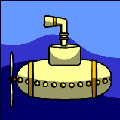 পেরিস্কোপ
ডুবোজাহাজ
ভিডিওটি দেখ
চিত্রটি দেখ
ডুবোজাহাজ পেরিস্কোপ এর সাহায্যে চলে। পেরিস্কোপ আলোর ক্রমিক প্রতিফলন ব্যবহার করে তৈরী।
আলোর প্রতিফলনের ব্যবহারিক প্রয়োগ
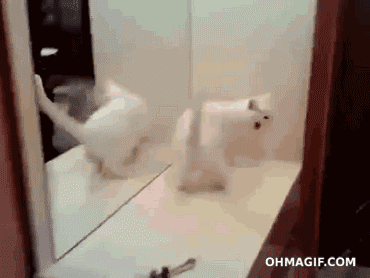 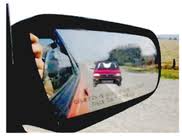 আলোর ক্রমিক প্রতিফলনে দর্পণে প্রতিচ্ছবি তৈরি হয়। গাড়ি চালক দর্পনের সাহায্যে পিছনের রাস্তা দেখে গাড়ি চালায়।
দলীয় কাজ
প্রতিবিম্ব কিরূপে তৈরী হয় ?
পেরিস্কোপের গঠন প্রনালী বর্ণনা কর।
বহুনির্বাচনী প্রশ্নঃ ১
প্রশ্নঃ
দপর্ণে কোনটি ঘটে?
কোনটি সঠিক ?
(ক) প্রতিসরণ			(খ) ব্যতিচার 

(গ) প্রতিফলন 			(ঘ) সমাবর্তন
সঠিক উত্তর
(গ) প্রতিফলন
বহুনির্বাচনী প্রশ্নঃ ২
প্রশ্নঃ
সরল পেরিস্পোপে কয়টি দর্পণ থাকে ?
কোনটি সঠিক ?
(ক) ১টি			(খ) ৩টি 

(গ) ৪টি 			(ঘ) ২টি
সঠিক উত্তর
(ঘ) ২টি
বহুনির্বাচনী প্রশ্নঃ ৩
প্রশ্ন
কাপড় বা দেয়ালে আলো আপতিত হলে- 
		 i. আলো আংশিক শোষিত হয়
		 ii. আলোর নিয়মিত প্রতিফলন ঘটে
		iii. আলোর অনিয়মিত প্রতিফলন ঘটে
কোনটি সঠিক ?
(ক)  i  			(খ) i ও ii 
(গ) i ও iii 		(ঘ) i, ii  ও iii
সঠিক উত্তর
(গ) i ও iii
মূল্যায়ণ
প্রতিফলন কী ?
প্রতিবিম্ব কী ?
কিভাবে আলোর প্রতিফলন ঘটে?
বাড়ির কাজ
বাড়ির পুকুর, আয়নায় প্রতিচ্ছবি দেখে তোমার উপলব্ধি লিখবে
শক্ত কাগজ দিয়ে পেরিস্কোপের মডেল তৈরী করবে
আর কোন প্রশ্ন ????
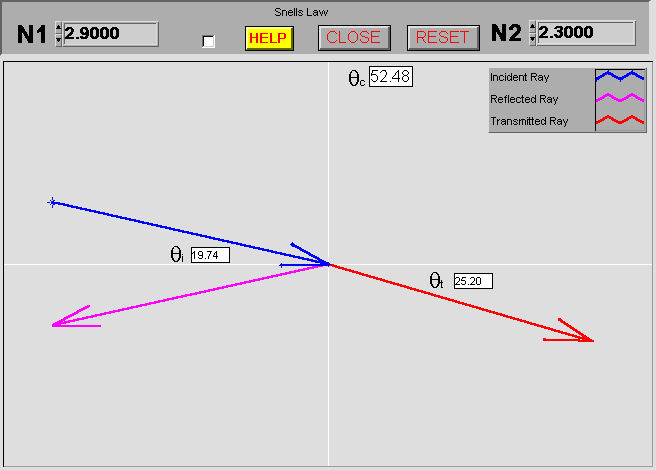 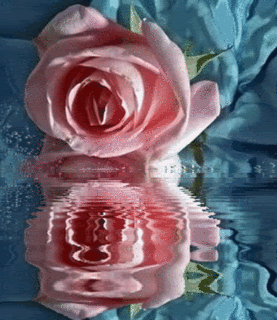 ধন্যবাদ